Approving Amendments to the Technical Regulations
1
Approvals procedures
“Fast Track”
(simple)
“Between sessions”
(standard)
“Fast Track” and “Between Sessions” should be used if permitted
“At session”
(complex)
2
[Speaker Notes: Extract from Guidelines on the preparation of Technical Regulations (WMO‑No. 1127)
 
3.	GUIDELINES RELATED TO THE DEVELOPMENT OF WMO PROVISIONS
 
 
3.1	Introduction
 
The regulatory material promulgated by WMO should be prepared in such a form as to facilitate common understanding and implementation by all Members. The straightforward and unambiguous interpretation and the internal consistency of the different volumes and annexes comprising the Technical Regulations, as well as the related guides, are of paramount importance.
 
To ensure the relevance of the regulations with the requirements and to avoid imposing an unnecessary burden on Members, Congress agreed on certain principles, as follows:
 
Technical commissions should not recommend that a regulation be a standard practice unless it is supported by a strong majority1 of Members;
 
The Technical Regulations should contain appropriate instructions to Members regarding implementation of the provision in question;
 
No major changes should be made to the Technical Regulations without consulting the appropriate technical commissions;
 
Any amendment to the Technical Regulations submitted by Members or constituent bodies should be communicated to all Members at least three months before it is submitted to Congress.
 
 
 
 
 
1  There is no strict definition of “strong majority”: the meaning is that there should be no strong objection from Members to the proposed standard and it is regarded as “implementable” by a majority of Members.
 
 
General regulations (WMO‑No. 15)
 
Voting by correspondence
 
REGULATION 66
Between sessions any question within the terms of reference of a constituent body which, in the opinion of its president, could be solved by correspondence, may be submitted to a vote by correspondence subject to the following provisions:
 
A vote by correspondence by Members of the Organization, when Congress is not in session, shall be taken only on matters which are not reserved in the Convention for decision by Congress in session and Articles 11 and 12 of the Convention shall apply in any such vote by correspondence;
In a vote by correspondence by members of the Executive Council, Article 16 of the Convention shall apply;
In a vote by correspondence, upon a proposal before a commission, the votes shall  be  cast  by the Permanent Representatives of the Members represented on the commission.
 
REGULATION 67
Votes by correspondence, other than an election, shall be preceded by an exchange of opinion in the following cases:
 
If the president of the constituent body so decides;
 
If any of those entitled  to  vote  requests  such  action  within 30 days of the date of dispatch of the request to vote;
 
If the question put to the vote falls within one of the following categories:
Questions leading to changes in the Technical Regulations;
Questions affecting the Organization’s programme;
Questions affecting the relations between the Organization and another intergovernmental body or an organization with which WMO has defined its relations;
Proposals whose implementation, if they are accepted, would call for extensive or costly action on the part of Members.
 
In the case of a commission the exchange of opinion shall be between the Members represented on the commission.
 
REGULATION 68
The president of a constituent body, when requesting opinions in accordance with Regulation 67, shall present any available information for and against the proposal; suggest, whenever appropriate, a date for implementation of the proposal if it is adopted; and indicate a time limit for the receipt of comments on the proposal.
 
REGULATION 69
If any comments  received in response to the action  taken  in accordance with Regulation 68 specifically request modifications of the proposal circulated by the president of the constituent body, the latter shall initiate a second circular to all Members or members entitled to vote informing them of each of the proposed modifications and other comments and requesting each Member or member to indicate, within 45  days  of  the  date  of  dispatch  of  this  second  circular,  whether  that Member or member:
Supports  the  adoption  of  the  original  proposal  without change;
In  the  case  of  each  proposed  modification,  supports  or opposes that modification;
Prefers that a decision upon the original proposal should be deferred until the next session of the constituent body;
 
In the light of the replies received the president of the constituent body shall decide whether to proceed with the vote by correspondence or to defer further action until the next session of the constituent body;
 
If the president of the constituent body decides to proceed with the vote by correspondence, he shall prepare an appropriate draft resolution or recommendation and shall arrange for the Secretary-General to conduct the vote by correspondence upon it. No proposal or amendment of the draft resolution or recommendation being voted upon shall be receivable from any Member or member until after the close of the ballot.
 
REGULATION 70
Any proposal submitted to a vote by correspondence shall be arranged so that independent questions are voted on separately.
 
REGULATION 71
The provisions applicable to a vote by correspondence shall be those in force on the date of dispatch of the request to vote.
 
REGULATION 72
A vote, in any vote by correspondence, including an election, shall be valid only if the voting slip:
 
Is received by the Secretary-General not more than 60 days after the date of dispatch of the request to vote;
 
In the case of Members, has been signed on behalf of the Minister for Foreign Affairs of the Member or, in the case of those matters to which the provisions of Regulation 6 apply, by the Permanent Representative of the Member or a person authorized to sign on behalf of the Permanent Representative and designated as such to the Secretary-General.
 
The Secretary-General shall determine whether a voting slip is valid or not.
REGULATION 73
Except in commissions, the quorum for voting by correspondence within a constituent body shall equal the quorum required for a meeting of that body;
 
The quorum for voting by correspondence within commissions shall be a majority of the number of Members represented on that commission;
 
If the number of replies received by the Secretary-General during the 60-day period referred to in Regulation 72 does not reach the quorum required for voting by correspondence, the motion shall be considered as lost.
 
REGULATION 74
All votes by correspondence, including elections, shall be conducted by the Secretary-General. At least two senior officials of the Secretariat shall be designated by the Secretary-General to check and count the voting slips received. A statement certifying the results of the ballot shall be established and signed by these officials after such a count. The voting slips shall be retained by the Secretary-General for a period of 180 days after the close of the ballot and then destroyed.
 
REGULATION 75
The president of a constituent body shall cancel a vote by correspondence in any of the following cases:
 
If the vote was not preceded by an exchange of opinion and a request is received to have an exchange of opinion in accordance with Regulation 67 (b); or
 
In case of election between sessions, if any of the persons on the final list of candidates withdraws his agreement to be a candidate or is no longer eligible for the office to which he is nominated.
 
In these cases, the voting slips received in response to the letter of the request to vote shall be considered null and void.
 
REGULATION 76
The rules as given in Regulations 61 to 63 and 95 to 109 are not applicable in the case of votes conducted by correspondence.
 
REGULATION 77
The president of a constituent body may approve a proposal on behalf of that body, without a vote by correspondence, under the following conditions:
 
When presenting the proposal to the constituent body, he shall have indicated his intention to do so provided that no objection is expressed;
 
A period of 90 days from the date of the issue of the circular letter presenting the proposal shall have been allowed for replies;
 
No objection shall have been received within that 90-day period from any of those entitled to vote.
 
REGULATION 78
Any decision of a constituent body adopted by a vote by correspondence shall have for all purposes of the Organization the same force, effect and status as if it had been adopted by the constituent body in session, and any provision of the Convention or these Regulations applicable to a decision adopted in session shall be equally applicable to a decision adopted by a vote by correspondence.
 
REGULATION 79
Except in votes by correspondence by the Executive Council, the result of a vote by correspondence in the form of the numbers of votes cast for and against and the number of abstentions shall be communicated to all Members invited to participate in the vote.
 
A list showing the votes of individual Members shall be sent to any Member, on request, provided such a request is received within 180 days of the close of the ballot and unless two or more Members invited to participate in the vote have requested, before the voting terminates, that this information not be communicated.
 
General Provisions (published in Technical Regulations, WMO‑No. 49)
Updating of the Technical Regulations and their annexes (Manuals)
 
The Technical Regulations are updated, as necessary, in the light of developments in meteorology and hydrology and related techniques, and in the application of meteorology and operational hydrology. Certain principles previously agreed upon by Congress and applied in the selection of material for inclusion in the Technical Regulations are reproduced below. These principles provide guidance for constituent bodies, in particular technical commissions, when dealing with matters pertaining to the Technical Regulations:
 
Technical commissions should not recommend that a Regulation be a standard practice unless it is supported by a strong majority;
Technical Regulations should contain appropriate instructions to Members regarding implementation of the provision in question;
No major changes should be made to the Technical Regulations without consulting the appropriate technical commissions;
Any amendments to the Technical Regulations submitted by Members or by constituent bodies should be communicated to all Members at least three months before they are submitted to Congress.
 
Amendments to the Technical Regulations – as a rule – are approved by Congress.
 
If a recommendation for an amendment is made by a session of the appropriate technical commission and if the new regulation needs to be implemented before the next session of Congress, the Executive Council may, on behalf of the Organization, approve the amendment in accordance with Article 14 (c) of the Convention. Amendments to annexes to the Technical Regulations proposed by the appropriate technical commissions are normally approved by the Executive Council.
 
If a recommendation for an amendment is made by the appropriate technical commission and the implementation of the new regulation is urgent, the President of the Organization may, on behalf of the Executive Council, take action as provided by Regulation 9 (5) of the General Regulations.
 
Note:	A simple (fast-track) procedure may be used for amendments to technical specifications in Annexes II (Manual on Codes (WMO-No. 306), III (Manual on the Global Telecommunication System (WMO-No. 386)), IV (Manual on the Global Data-processing and Forecasting System (WMO-No. 485)), V (Manual on the Global Observing System (WMO- No. 544)), VII (Manual on the WMO Information System (WMO-No. 1060)) and VIII (Manual on the WMO Integrated Global
Observing System (WMO-No. 1160)). Application of the simple (fast-track) procedure is defined in the appendix to these General Provisions.
 
After each session of Congress (every four years), a new edition of the Technical Regulations, including the amendments approved by Congress, is issued. With regard to the amendments between sessions of Congress, Volumes I, III and IV of the Technical Regulations are updated, as necessary, upon approval of changes thereto by the Executive Council. The Technical Regulations updated as a result of an approved amendment by the Executive Council are considered a new update of the current edition. The material in Volume II is prepared by the World Meteorological Organization and the International Civil Aviation Organization working in close cooperation, in accordance with the Working Arrangements agreed by these Organizations. In order to ensure consistency between Volume II and Annex 3 to the Convention on International Civil Aviation – Meteorological Service for International Air Navigation, the issuance of amendments to Volume II is synchronized with the respective amendments to Annex 3 by the International Civil Aviation Organization.
 
Note:	Editions are identified by the year of the respective session of Congress whereas updates are identified by the year of approval by the Executive Council, for example “Updated in 2012”.
 
WMO Guides
 
In addition to the Technical Regulations, appropriate Guides are published by the Organization. They describe practices, procedures and specifications which Members are invited to follow or implement in establishing and conducting their arrangements for compliance with the Technical Regulations, and in otherwise developing meteorological and hydrological services in their respective countries. The Guides are updated, as necessary, in the light of scientific and technological developments in hydrometeorology, climatology and their applications. The technical commissions are responsible for the selection of material to be included in the Guides. These Guides and their subsequent amendments shall be considered by the Executive Council.]
Preparations for Congress (2019)
To Dec ’17: Expert teams
Draft 1
EC-70 Inf papers
Jun ’18: EC-70
Draft
Amendments
Adopted
EC Recommendations
Draft 2
EC-70 Inf papers
Jan ’18: OPAGs
Recommend
Amendments
Jun – Oct ’18: Expert teams
EC-70 Recommendation
Process & Cg-18 topics
Updated
Amendments
Mar ’18: CBS TECO
Updated
Amendments
Nov ’18 – Feb ’19: consult with Members
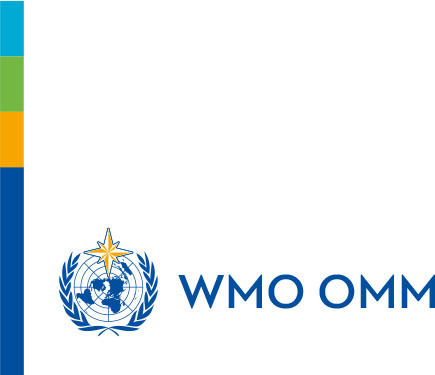 English only
Draft 1
Congress Resolutions
Responses
Mar ’18: CBS-MG
Translated
May ’19: Cg-18
3
Time table
4
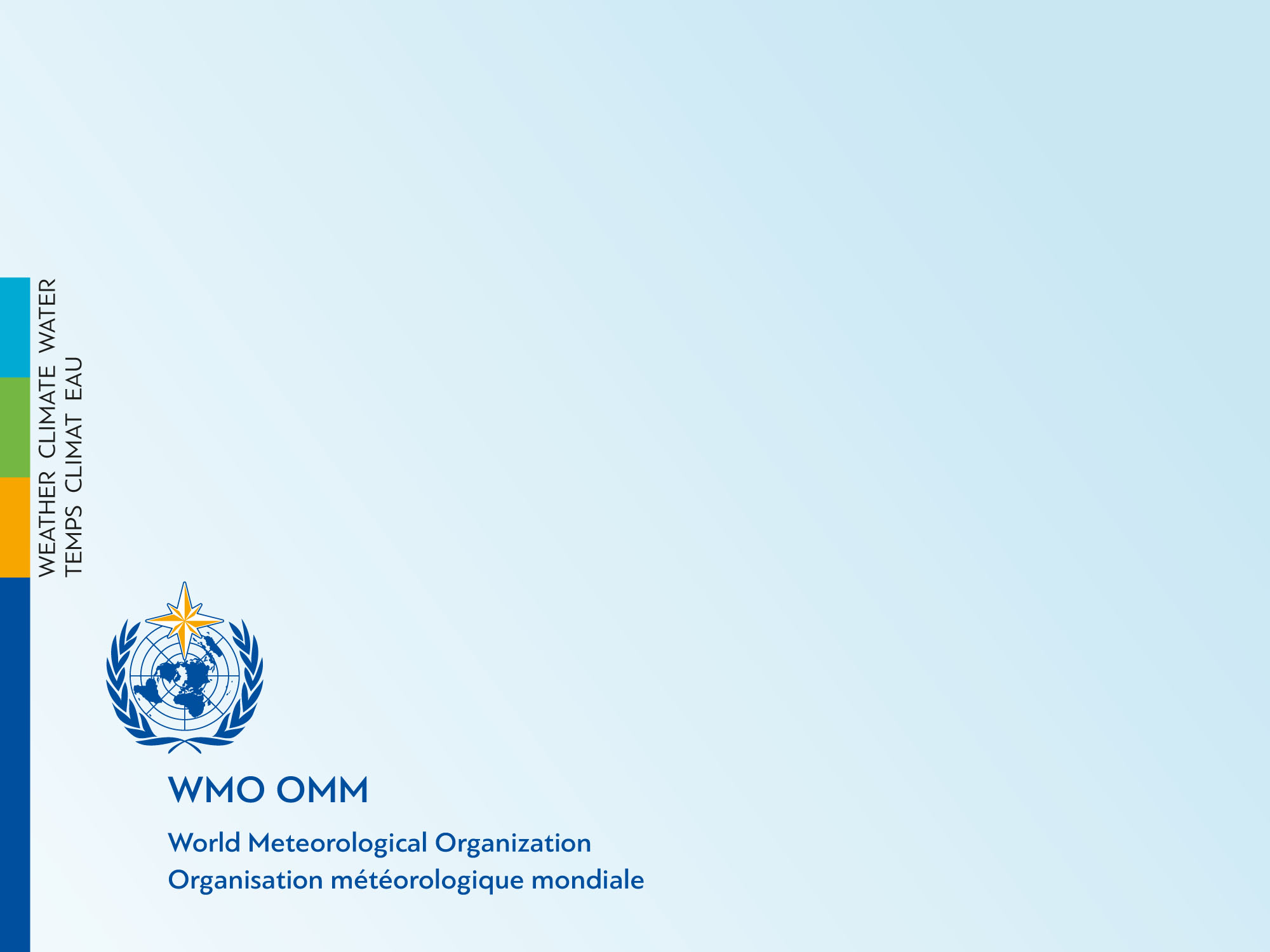 Thank you
Merci
5